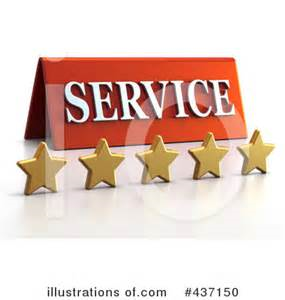 CUSTOMER SERVICE
UNIT CODE: J/601/1790
UNIT 3: CUSTOMER SERVICE
LEARNING OUTCOME 3: BE ABLE TO INVESTIGATE CUSTOMER REQUIREMENTS AND EXPECTATIONS
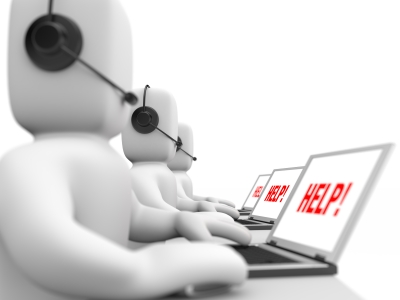 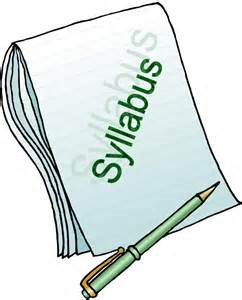 THE BASIC SYLLABUS
1. UNDERSTAND CUSTOMER SERVICE POLICIES WITHIN BUSINESS AND SERVICE CONTEXTS 
2. UNDERSTAND THE PURPOSE OF PROMOTING A CUSTOMER-FOCUSED CULTURE.
3.BE ABLE TO INVESTIGATE CUSTOMER REQUIREMENTS AND EXPECTATIONS
4.BE ABLE TO PROVIDE CUSTOMER SERVICE WITHIN BUSINESS AND SERVICES CONTEXTS  TO MEET REQUIRED STANDARDS.
LEARNING OUTCOMES
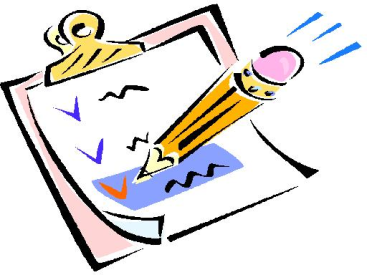 BE ABLE TO INVESTIGATE CUSTOMER REQUIREMENTS AND EXPECTATIONS






AC  3.1: ASSESS SOURCES OF INFORMATION ON CUSTOMER REQUIREMENTS AND SATISFACTION LEVEL
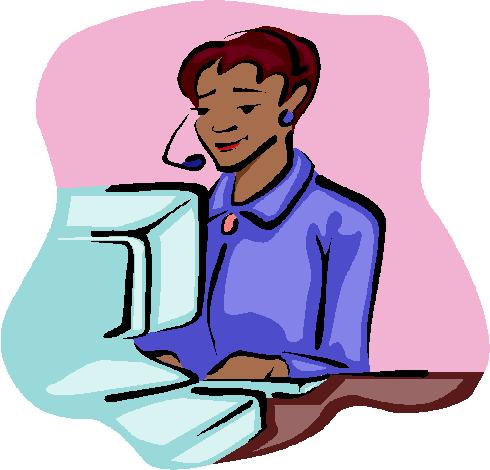 OVERVIEW
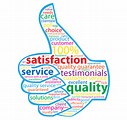 Customer satisfaction is the single most important issue affecting organizational survival. Despite this fact, most companies have no clue what their customers really think. They operate in a state of ignorant bliss, believing that if their customers were anything less than 100-percent satisfied they'd hear about it.
CUSTOMER SATISFACTION
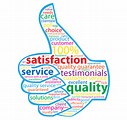 Kotler (2000) defined satisfaction as: “a person’s feelings of pleasure or disappointment resulting from comparing a product’s perceived performance (or outcome) in relation to his or her expectations”. According to Hansemark and Albinsson (2004), “satisfaction is an overall customer attitude towards a service provider, or an emotional reaction to the difference between what customers anticipate and what they receive, regarding the fulfillment of some need, goal or desire”.
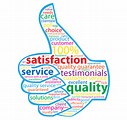 CUSTOMER SATISFACTION
Hoyer and MacInnis (2001) said that satisfaction can be associated with feelings of acceptance, happiness, relief, excitement, and delight. There are many factors that affect customer satisfaction. According to Hokanson (1995), these factors include friendly employees, courteous employees, knowledgeable employees, helpful employees, accuracy of billing, billing timeliness, competitive pricing, service quality, good value, billing clarity and quick service. This is shown in the next slide.
CUSTOMER SATISFACTION
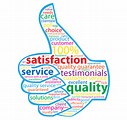 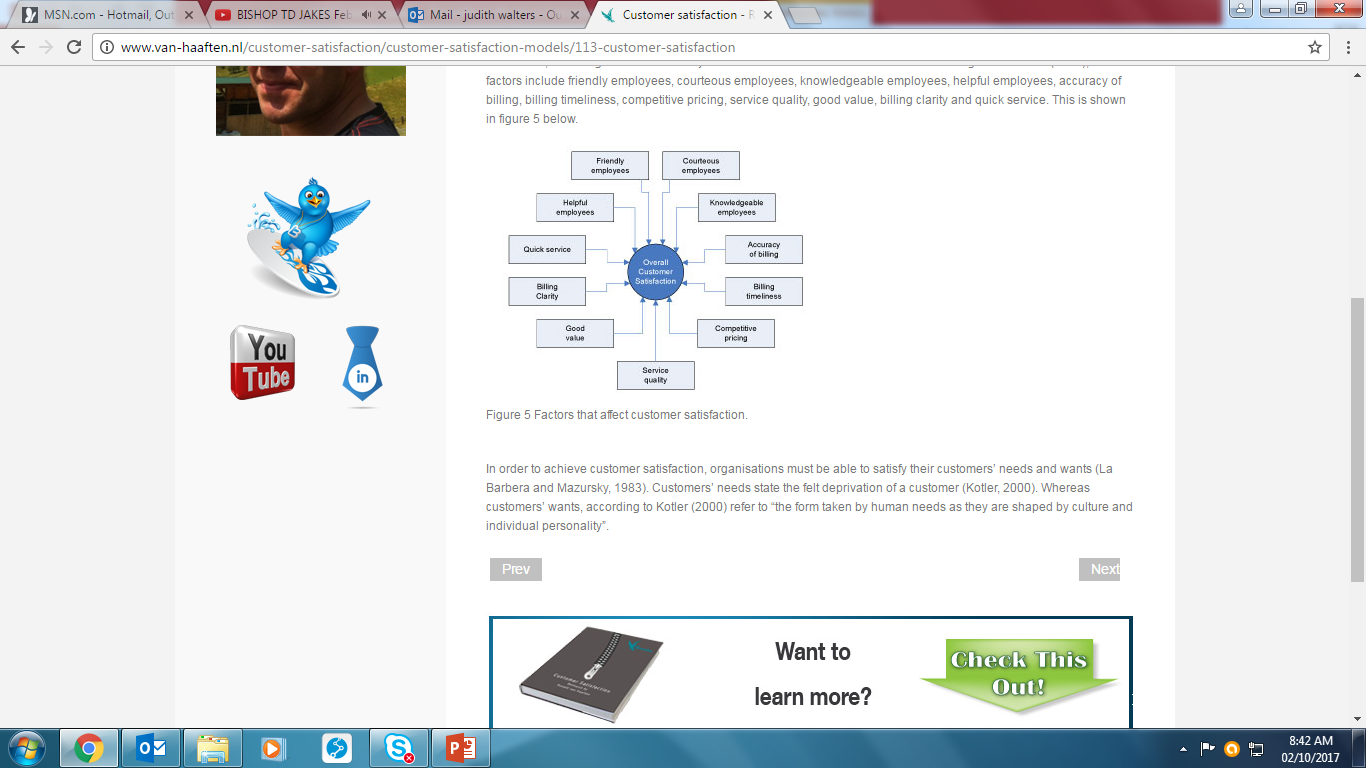 CUSTOMER SATISFACTION
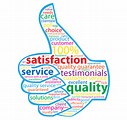 In order to achieve customer satisfaction, organisations must be able to satisfy their customers’ needs and wants (La Barbera and Mazursky, 1983). Customers’ needs state the felt deprivation of a customer (Kotler, 2000). Whereas customers’ wants, according to Kotler (2000) refer to “the form taken by human needs as they are shaped by culture and individual personality”.
DIFFERENT SOURCES TO LEARN ABOUT CUSTOMER SATISFACTION
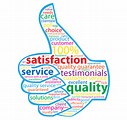 A core definition of total quality management (TQM) describes a management approach to long–term success through customer satisfaction. In a TQM effort, all members of an organization participate in improving processes, products, services, and the culture in which they work.
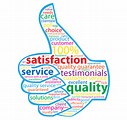 DIFFERENT SOURCES TO LEARN ABOUT CUSTOMER SATISFACTION
Create a plan for managing customer satisfaction. 
A comprehensive plan outlining initiatives, milestones and budget makes improving customer satisfaction a priority at your company. Without strategic direction, your efforts may fail. According to researchers at Cornell University’s School of Hotel Administration, restaurant failures have been linked to management's poor strategic orientation in customer satisfaction measurement.
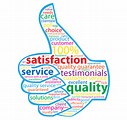 DIFFERENT SOURCES TO LEARN ABOUT CUSTOMER SATISFACTION
To determine your strategy, you must understand fully the internal and external environmental factors that affect you. With that understanding, you can identify your clear advantages and use these to be successful. From there, you can make informed choices and implement your strategy effectively.
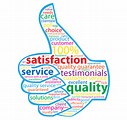 DIFFERENT SOURCES TO LEARN ABOUT CUSTOMER SATISFACTION
A major thrust of TQM is continual process improvement. Continual improvement drives an organization to be both analytical and creative in finding ways to become more competitive and more effective at meeting stakeholder expectations.
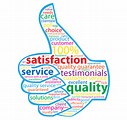 DIFFERENT SOURCES TO LEARN ABOUT CUSTOMER SATISFACTION
Although companies conduct customer satisfaction research for various reasons, the overall goal is to help them “stay as close to their customers as humanly possible.” Many leading edge companies and research firms focus on obtaining useful feedback from customers and clients and converting it into “actionable” steps to improve their performance.
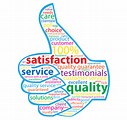 DIFFERENT SOURCES TO LEARN ABOUT CUSTOMER SATISFACTION
Some want feedback from customers about existing or new products and services. Others want to know how to target their resources on issues of concern to customers. Still others want to demonstrate a commitment to listening to their customers. As a by-product, customer feedback can provide actual examples of good and bad practices for employee training and continuous improvement efforts.
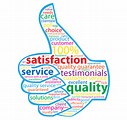 DIFFERENT SOURCES TO LEARN ABOUT CUSTOMER SATISFACTION
High-quality customer service practices can give businesses a strategic edge over the competition. Motivated employees who understand their jobs and feel a high degree of professional satisfaction are more likely to provide high service levels than those who are unmotivated and indifferent about their jobs.
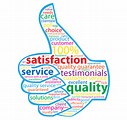 DIFFERENT SOURCES TO LEARN ABOUT CUSTOMER SATISFACTION
All employees participate in working toward common goals. Total employee commitment can only be obtained after fear has been driven from the workplace, when empowerment has occurred, and management has provided the proper environment.
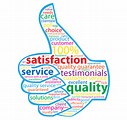 DIFFERENT SOURCES TO LEARN ABOUT CUSTOMER SATISFACTION
High-performance work systems integrate continuous improvement efforts with normal business operations. Self-managed work teams are one form of empowerment.
UNIT 7 CUSTOMER SERVICE IN THE AVATION INDUSTRY
UNIT CODE: A/504/2282
P8: EXPLAIN HOW AVIATION ORGANISATIONS MAKE IMPROVEMENTS TO CUSTOMER SERVICE
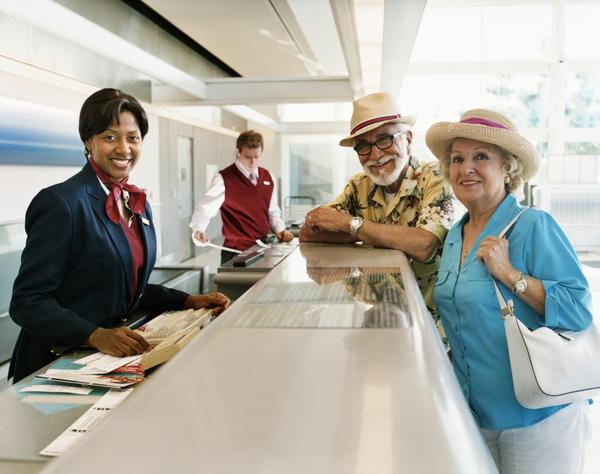 IMPROVEMENTS TO CUSTOMER SERVICE
Customer service is perhaps the most vital part of conducting business as it reflects directly on the company and how it is able to meet the needs of patrons. Implementing customer service training with employees requires a solid understanding of your customer’s needs and expectations as well as being able to meet and surpass those needs and expectations through consistent, positively reinforced training.
IMPROVEMENTS TO CUSTOMER SERVICE
To implement customer service training with employees, you will need to identify your customer’s needs, assess your employee’s skills, design and implement a training vehicle, and constant re-evaluation of customer service delivery.
IMPROVEMENTS TO CUSTOMER SERVICE
What is the most important thing you can do to improve relationships with your customers? The answer is as obvious as it is overlooked: improve customer service. No matter how great your product is or how talented your staff is, one of the things that customers are most likely to remember is the direct interaction they have with your company.
IMPROVEMENTS TO CUSTOMER SERVICE
The  customer service team is often the face of the company, and customers’ experiences will be defined by the skill and quality of the support they receive.
IMPROVEMENTS TO CUSTOMER SERVICE
A product review is essential if a provider of goods and services  is to learn from existing products or early models and make improvements to designs. This is a constant process as seen in  industries to include the aviation. The aviation industry learn from previous designs, especially from faults and strive to improve the reliability and the style of their products and services.
UNIT 7 CUSTOMER SERVICE IN THE AVATION INDUSTRY
M2: DISCUSS HOW MEASURING PROVISIONS CONTRIBUTES TO IMPROVING CUSTOMER SERVICE
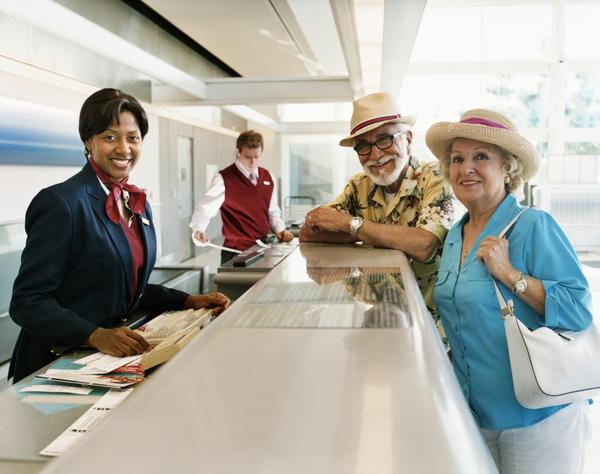 DISCUSS HOW MEASURING PROVISIONS CONTRIBUTES TO IMPROVING CUSTOMER SERVICE
The only constant is change.”– Heraclitus
In the world of professional sales, buyers’ behaviours are constantly changing, faster than ever before. For a sales organization, adapting to rising and changing buyer behaviours as fast as possible is not a luxury—it’s mandatory for survival. How can sales organizations prepare themselves to adapt, and how can they do it faster than the competition?
DISCUSS HOW MEASURING PROVISIONS CONTRIBUTES TO IMPROVING CUSTOMER SERVICE
An organization’s ability to adapt is driven by people – their mindsets, attitudes and capabilities to adapt. But not only people impact the adaptability to change. The importance of creating an environment in which people can be adaptive must not be underestimated. And this is where structure comes into play. Structure is an important prerequisite for adaptability.
DISCUSS HOW MEASURING PROVISIONS CONTRIBUTES TO IMPROVING CUSTOMER SERVICE
To be precise, what’s required is a formal and dynamic structure around the sales process designed with the customer’s journey as the main focal point. In this case, alignment to the customer’s journey is a key element, as changing customer expectations has been identified as the biggest change driver. That’s why mastering the biggest cause of the change will make adaptability much easier.
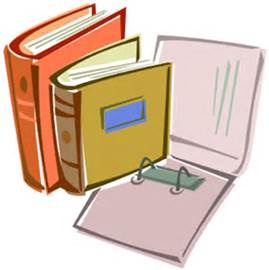 REFERENCES
"Measuring And Managing Customer Satisfaction | Quality Digest". Qualitydigest.com. N.p., 2017. Web. 9 Feb. 2017.
Cochran, Craig. Customer Satisfaction. 1st ed. Chico, Calif.: Paton Press, 2003. Print.
"Cite A Website - Cite This For Me". Van-haaften.nl. N.p., 2017. Web. 10 Feb. 2017.
"How To Ensure Strong Customer Service And Customer Satisfaction". Managementhelp.org. N.p., 2017. Web. 10 Feb. 2017.
Westcot', Russell. The Certified Manager Of Quality/Organizational Excellence Handbook,. 4th ed. 2013. Print.
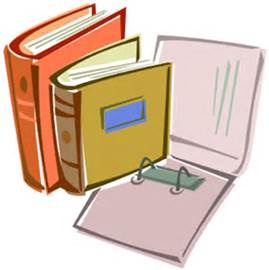 REFERENCES
"How To Measure Customer Satisfaction For Strategic Management". Smallbusiness.chron.com. N.p., 2017. Web. 10 Feb. 2017.
"Developing Your Strategy: Finding Your Levers For Success". Mindtools.com. N.p., 2017. Web. 10 Feb. 2017.
"Customer Satisfaction". http://www.cssp.org/publications/. N.p., 2007. Web. 10 Feb. 2017.
"How Does The Motivational Level Of Employees Affect Customer Service & Satisfaction?". Smallbusiness.chron.com. N.p., 2017. Web. 10 Feb. 2017.
"Total Quality Management (TQM): What Is TQM? | ASQ". Asq.org. N.p., 2017. Web. 10 Feb. 2017.
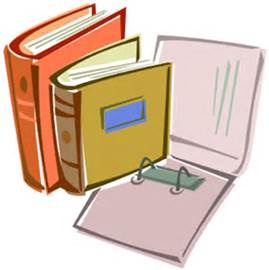 REFERENCES
"6 Keys To Improving Your Team’S Customer Service Skills | Surveymonkey". SurveyMonkey. N.p., 2017. Web. 10 Feb. 2017.
"Product Review". Technologystudent.com. N.p., 2017. Web. 10 Feb. 2017.
2016,. "Adapting To Customers' Changing Needs: What World-Class Performers Do Differently - CSO Insights". CSO Insights. N.p., 2017. Web. 10 Feb. 2017.